Текст – это речевое высказывание, состоящее из одного или более предложений (сложных синтаксических целых) и обладающее следующими признаками:
автор или авторы; 
наличие заглавия или его возможность; 
идея; 
смысловая цельность; 
членимость; 
структурная связность;
 композиционная завершенность; 
стилистическое единство.
[Speaker Notes: 16]
Основные задачи использования текста на уроках русского языка:
1. способствовать созданию естественной речеведческой среды; 
2. способствовать возникновению на уроке полилога учителя и ученика;
3. выявлять  функциональные  значения различных языковых единиц в речеведческом высказывании;
4. повышать интерес к предмету;
5. создавать условия для исследовательской работы;
6. реализовывать через работу с текстом обучающую, развивающую и воспитательную цели урока; 
7. формировать общеучебные умения и навыки.
[Speaker Notes: 17]
Учитель должен осознавать, что, формируя УУД в процессе работы с художественным текстом, он способствует развитию метапредметных навыков: 
1. Анализ, сравнение, обобщение
2. Аргументация  
3. Самостоятельное создание алгоритма деятельности.
[Speaker Notes: 18]
Духовно-нравственное 
развитие
Личностное 
развитие
ТЕКСТ
Творческое 
развитие
Предметное 
развитие
Мета-
предметное
развитие
[Speaker Notes: 19]
Смысловое чтение
Смысловое чтение – это  восприятие графически оформленной текстовой информации и ее переработка в личностно-смысловые установки в соответствии с коммуникативно-познавательной задачей (А. А. Леонтьев).
Под коммуникативной задачей в данном случае следует понимать установку на то, с какой целью осуществляется чтение: где, когда, для чего будет использована извлеченная из текста информация.
[Speaker Notes: 20]
Так как в процессе чтения могут решаться различные коммуникативные задачи, то реализуются разные виды чтения..
Три вида чтения:
1.изучающее  2.ознакомительное 3.просмотровое
Если требуется максимально полное и точное понимание содержащейся в тексте информации и адекватное ее воспроизведение в тех или иных учебных целях, то читающий должен как можно полнее охватить все содержание текста, вникнуть в смысл каждого из его элементов.
Если перед  читающим ставится задача найти главное в тексте, выявить, что сообщается по интересующему вопросу (что говорится о ...), либо охватить содержание каждой из частей текста в самом общем виде.
Если перед читающим ставится задача получить самое общее представление о содержании текста (о чем говорится в тексте), то потребуется понимание текста в общих чертах.
[Speaker Notes: 21]
Стратегия – это некоторый способ приобретения, сохранения и использования информации, служащий достижению определенных целей в том смысле, что он должен привести к определенным результатам (Дж. Брунер).
Стратегии смыслового чтения - это различные комбинации приемов, которые используют учащиеся для восприятия графически оформленной текстовой информации и ее переработки в личностно-смысловые установки в соответствии с коммуникативно-познавательной задачей.
Этапы работы над текстом:
предтекстовая деятельность;
текстовая деятельность;
послетекстовая деятельность.
[Speaker Notes: 22]
Предтекстовые стратегииЦель: развитие такого читательского умения, как предполагать, предвосхищать содержание текста.
1.Мозговой штурм
Цель  стратегии: актуализация предшествующих знаний и опыта, имеющих отношение к теме текста (ассоциации, знания, гипотезы и т.д.)
Наработанный материал можно оформить графически, после прочтения текста вернуться (послетекстовая стратегия).
[Speaker Notes: 23]
2.Глоссарий
Цель стратегии: актуализация словаря, связанного с темой текста. 
2.1. Дать список слов и попросить отметить те, которые могут быть связаны с темой текста. По прочтении текста вернуться к списку.
2.2. До прочтения текста предложить учащимся перечень ключевых понятий темы и попросить составить собственный текст, в котором бы фигурировали данные понятия. После прочтения текста сопоставить собственную версию с полученной информацией (послетекстовая стратегия). 
2.3. Предложить две трактовки одного и того же понятия и попросить обосновать - какая из трактовок будет ближе содержанию текста, после прочтения текста вернуться (послетекстовая стратегия)
2.4. Предложить ключевые слова темы и попросить связать данные слова по какому-либо критерию или оформить графически, после прочтения текста вернуться (послетекстовая стратегия).
[Speaker Notes: 24]
3. Ориентиры предвосхищения (верные и неверные утверждения)
Цель  стратегии: актуализация предшествующих знаний и опыта, имеющих отношение к теме текста.
Попросить отметить верные утверждения.
 
 



 
 После прочтения текста вернуться (послетекстовая стратегия).
[Speaker Notes: 25]
4.Задай вопрос, предложи задание Ученики обращаются к просмотровому виду чтения и формулируют вопросы и задания. Учите детей задавать разные вопросы. В этом Вам поможет таксономия Блума.
[Speaker Notes: 26]
5. Рассечение вопроса
Цель стратегии: смысловая догадка о возможном содержании текста на основе анализа его заглавия.
Попросить спрогнозировать содержание текста по его названию.
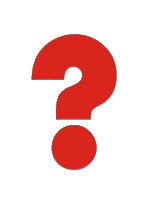 [Speaker Notes: 27]
Текстовые стратегииЦель: понимание текста и создание его читательской интерпретации.
1.Чтение про себя с вопросами (индивидуально, работа в парах, в группах).Цель: научить вдумчиво читать текст, задавать вопросы. Чтение текста по абзацам, ответы на вопросы, обмен ролями (при работе в парах и группах).
[Speaker Notes: 28]
2.     Чтение в кружок
Цель: управление процессом осмысления текста во время чтения.
Учитель озвучивает задание: "Мы начинаем по очереди читать текст по абзацам. Наша задача – читать внимательно, задача слушающих – задавать чтецу вопросы, чтобы проверить, понимает ли он читаемый текст. У нас  есть только одна копия текста, которую мы передаем следующему чтецу". Слушающие задают вопросы по содержанию текста, читающий отвечает. Если его ответ не верен или не точен, слушающие его поправляют.
[Speaker Notes: 29]
3. Ментальная карта
Цель: развитие  объёмного, логического, творческого  мышления,  навыков анализа и синтеза.  
 Методика разработана психологом Тони Бьюзеном.
 Иногда в русских переводах термин может переводиться как «карты ума», «карты разума», «интеллект-карты», «карты памяти», «ассоциативные карты», «ассоциативные диаграммы» или «схемы мышления».
Ментальная карта — способ изображения процесса общего системного мышления с помощью схем. Может рассматриваться как удобная техника альтернативной записи информации и систематизации знаний.
Ментальная карта реализуется в виде древовидной схемы, на которой изображены слова, идеи, задачи или другие понятия, связанные ветвями, отходящими от центрального понятия или идеи.
[Speaker Notes: 30]
Правила построения ментальных карт
чем больше лист — тем лучше. Минимум — A4. Расположить горизонтально
в центре располагается образ всей проблемы/задачи/области знания
от центра исходят толстые основные ветви с подписями — они означают главные разделы диаграммы. Основные ветви далее ветвятся на более тонкие ветви
все ветви подписаны ключевыми словами, заставляющими вспомнить то или иное понятие
использовать желательно печатные буквы
желательно использовать как можно более разнообразную визуальную декорацию — форма, цвет, объём, шрифт, стрелки, значки
важно вырабатывать свой собственный стиль в рисовании диаграмм связей
[Speaker Notes: 31]
Ментальная карта по произведению А.С. Пушкина «Капитанская дочка»
[Speaker Notes: 32]
«Образ дома в произведениях М.Булгакова»
[Speaker Notes: 33]
4. Чтение с остановками
Цель: заинтересовать учащихся книгой, привлечь их к осмысленному чтению.
    Схема реализации стратегии "Чтение с остановками":
1.Вызов. Конструирование предполагаемого  текста по опорным словам , обсуждение названия произведения.
2.Осмысление. Учитель заранее выделяет 2-3 остановки. Во время этих остановок  задаются вопросы, которые помогают побудить интерес к дальнейшему чтению, вовлечь в работу  различные стороны мышления. Обязателен вопрос: «Что будет дальше?» 
3. Рефлексия. На этой стадии текст опять представляет единое целое. Важно осмыслить этот текст. Формы работы могут быть различными: письмо, дискуссия, совместный поиск.
[Speaker Notes: 34]
5. Таблица «толстых» и «тонких» вопросовЦель: научить  учащихся думать над прочитанным, понимать произведение
Таблица "толстых” и "тонких” вопросов может быть использована на любой из трёх фаз урока: на стадии вызова — это вопросы до изучения темы, на стадии осмысления — способ активной фиксации вопросов по ходу чтения, слушания, при размышлении — демонстрация понимания пройденного.
[Speaker Notes: 35]
Стратегии послетекстовой деятельности Цель: достижение понимания текста на уровне смысла, корректировка читательской интерпретации, доведение читательских впечатлений до уровня законченной мысли 1.Кубик Блума
ПОЧЕМУ?
Почему-? соответствуют процессуальным знаниям. Ученик должен найти причинно-следственные связи, описать процессы, происходящие с определённым предметом или явлением.
Объясни- ученик использует понятия и принципы в новых ситуациях, применяет законы, теории в конкретных практических ситуациях, демонстрирует правильное применение метода или процеду­ры.
Назови – ? - на уровень репродукции, т.е. на простое воспроизведение знаний 

 

  Предложи
  Придумай 
  Поделись     - 
     на активизацию мыслительной деятельности ученика. Он выделяет скрытые (неявные) предположения, проводит различия между фактами и следствиями, анализирует, оценивает значимость данных, использует знания из разных об­ластей, обращает внимание на соответствие вывода имеющимся данным.
ПРЕДЛОЖИ
ПРИДУМАЙ
ПОДЕЛИСЬ
ОБЪЯСНИ
[Speaker Notes: 36]
2.Где ответ?
Цель данной стратегии - обучение пониманию текста.
Суть стратегии: учащимся предлагается схема (Где ответ?) и говорится о том, что ответ на вопрос может содержаться в тексте или в голове у читателя. Если ответ в тексте, он может находиться в одном предложении текста (1) или в нескольких его частях (2).
В случае 1, чтобы ответить на вопрос, надо найти точный ответ в одном предложении текста. Если он содержится в нескольких частях текста (2), такой ответ надо формулировать, соединяя их.
Если ответ находится в голове читателя, то в одном случае (3) читатель составляет его, соединяя то, что автор говорит между строк или в косвенной форме, и то, как сам читатель интерпретирует слова автора. В другом случае (4) ответ находится за пределами текста и читатель ищет его в своих знаниях.
Далее учащимся предлагается список вопросов, которые они должны отнести к одной из групп. После этого предлагается дать ответ на поставленный вопрос.
[Speaker Notes: 37]
[Speaker Notes: 38]
«Знаю – Хочу знать – Узнал»
Формирует: 
•	умение определять уровень собственных знаний; 
•	умение анализировать информацию; 
•	умение соотносить новую информацию со своими установившимися представлениями.
Работа с таблицей ведется на всех стадиях урока.
На «стадии вызова», заполняя первую часть таблицы «Знаю», учащиеся составляют список того, что они знают или думают, что знают о данной теме. Через эту деятельность ученик определяет уровень собственных знаний, к которым постепенно добавляются новые знания.
 Вторая часть таблицы «Хочу узнать» — это определение того, что дети хотят узнать, пробуждение интереса к новой информации. На «стадии осмысления» учащиеся строят новые представления на основании имеющихся знаний. 
После обсуждения текста (фильма и т.п.) учащиеся заполняют третью графу     таблицы «Узнал».
[Speaker Notes: 39]
Борис Петрович Екимов За свою многолетнюю писательскую деятельность Борис Екимов создал более 200 произведений.Наиболее заметный интерес у читательской аудитории вызвали публикации Б. Екимова в «перестроечные» годы на пике тиражности «толстых изданий»: сборники рассказов «За тёплым хлебом», «Ночь исцеления», романы «Родительский дом», «Пастушья звезда». Бориса Екимова называют "лучшим русским рассказчиком".  Б.Екимов – лауреат Государственной премии РФ, премии И.А.Бунина, Ю.Казакова. В 2008 году ему была присуждена Литературная премия Александра Солженицына за "остроту и боль в описании... русской провинции и отражение неистребимого достоинства... человека...» Бориса Екимова нередко называют «проводником литературных традиций Донского края». Лейтмотив его произведений — реальные жизненные будни простого человека.
[Speaker Notes: 40]
«Говори, мама, говори»
1.О чем пойдёт речь в рассказе?
2.Какую роль играет обращение и дважды повторенный глагол в форме повелительного наклонения?
3.Какие образы возникают? 
4.Какую иллюстрацию можно нарисовать по названию?
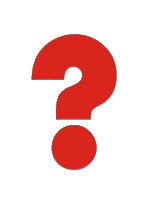 [Speaker Notes: 41]
1.Какие впечатления произвел на вас текст?
2.Какие проблемы поднимает рассказ?
3.Проведите параллели с другими авторами, поднимающими такие же проблемы.
4.Для какого возраста предназначен текст?
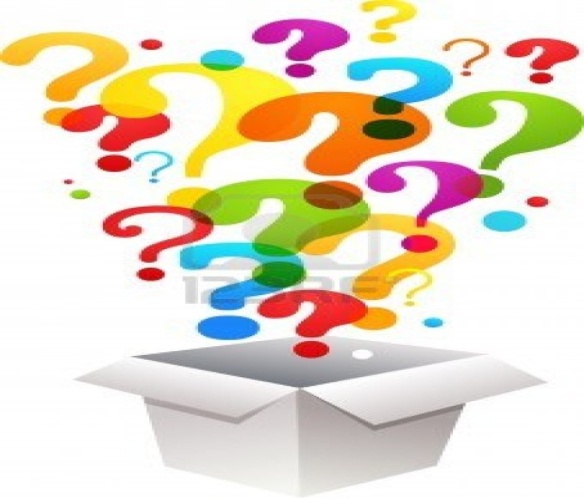 [Speaker Notes: 42]
Цели :1 группа. Создание условий для развития личностных УД.2 группа. Создание условий для развития познавательных  УД.3 группа. Создание условий для развития регулятивных УД.4 группа. Создание условий для развития коммуникативных УД.Задания:
1.назовите приемы работы с текстом;
2.выберите  вопросы  к тексту из банка готовых  вопросов;
3.составьте свои вопросы   к тексту;
4.определите, какие УУД формируются в процессе работы с текстом.
[Speaker Notes: 43]
[Speaker Notes: 44]
Спасибо за работу!
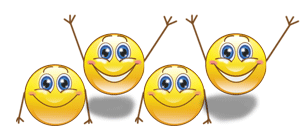 [Speaker Notes: 45]